СРПСКИ  ЈЕЗИК
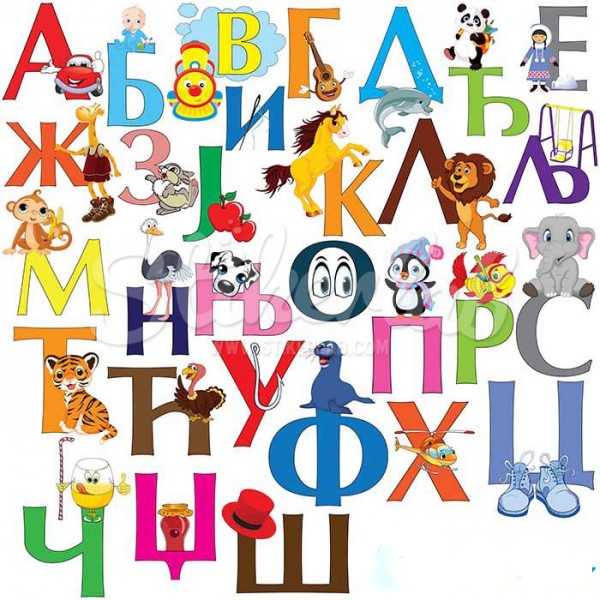 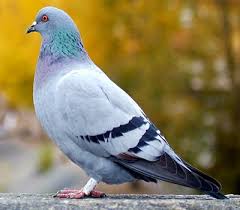 г     о    л      у    б
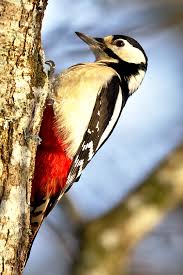 д      ј       е      т      л      и     ћ
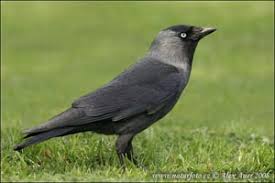 ч      а      в      к      а
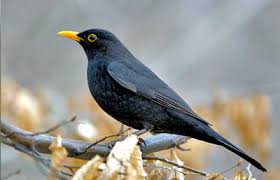 к      о      с
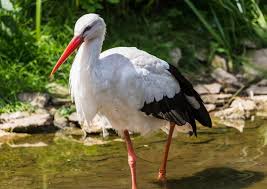 р      о      д      а
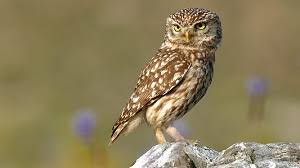 с      о      в      а
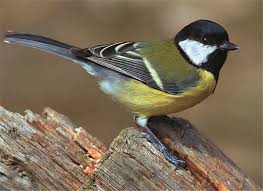 с      ј       е      н     и      ц     а
САМОГЛАСНИЦИ  И  СУГЛАСНИЦИ
ГЛАСОВИ
Самогласници
Сугласници
Б     В    Г    Д    Ђ    Ж    З    Ј     К    Л   Љ   М    Н  Њ  П    Р                                   С    Т    Ћ    Ф    Х    Ц    Ч    Џ   Ш
А    Е       И                      О     У
Сваки глас има своју ознаку, а то је СЛОВО.
Самогласници могу да стоје сами и лако се изговарају.
Једна ријеч може да се састоји од једног гласа или 
више гласова.
На примјер:
• ријеч  ГОЛУБ  има пет гласова, и то два самогласника (О и У) и
три сугласника (Г, Л и Б);
• ријеч  АКО има три гласа, и то два самогласника (А и О) и једaн сугласник (К);
• ријеч И има један глас, и то само један самогласник (И).
У сљедећој пословици самогласнике заокружи плавом
       бојом, а сугласнике наранџастом бојом.
Б  Е  З      М  У  К  Е       Н  Е  М  А       Н  А  У  К  Е .
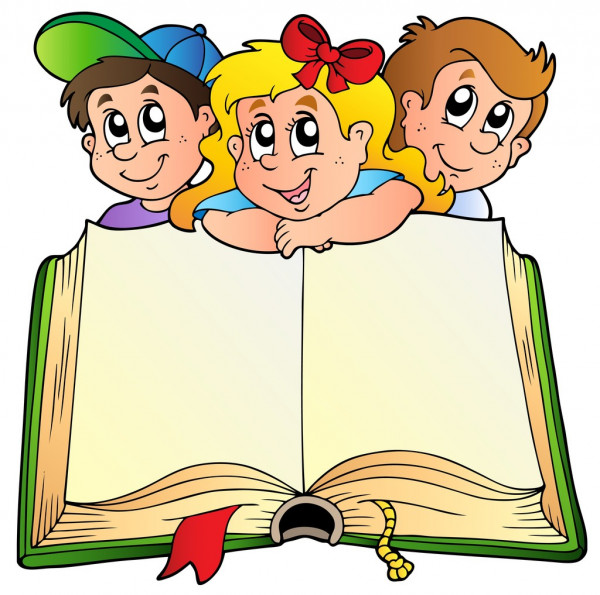 Задатак за самосталан рад:
  
  Ријешите задатке у  уџбенику
  Српски језик и језичка култура 
  на 10. и 11. страни.
СРЕЋНО!